SBS DAQ
SBS collaboration Meeting
Alexandre Camsonne
July 13th  2017
Outline
GMn ERR
GEp plan
GEM data reduction
HCAL progress
Fastbus
Network upgrade
DAQ disks
SILO capability
Tape cost
TDIS TPC
Manpower
Simulation work
Conclusion
7/13/2017
SuperBigbite DAQ and Electronics Alexandre Camsonne
2
Expected trigger rates GMn
Preferably single electron trigger to avoid biased in neutron detector
Maximum trigger rate 2.1 KHz, assume factor 2 safety margin for 4.2 KHz for low Q2
less than 500 Hz at high Q2
Single electron trigger is a good option
( possibility to add Cerenkov in the trigger if needed )
GEM occupancy and data rates
occupancies from Q2 = 13.5 GeV2, with luminosity 2.8 10^38 A-1 cm-2 s-1 (44uA on 10cm LD2 target) and rates from low Q2 point : 1.3 KHz
Worse case scenario using High Q2 occupancies with low Q2 rates
Deconvolution on SSP : expect factor of 3 reduction about 220 MB/s
Data rates GEp5
Need further reduction by using deconvolution and maybe clustering on SSP
7/13/2017
SuperBigbite DAQ and Electronics Alexandre Camsonne
5
Front Tracker layout
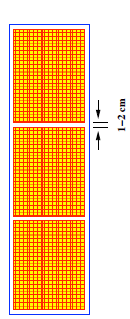 2048 channel
1 MPD
2048 channel
1 MPD
7/13/2017
SuperBigbite DAQ and Electronics Alexandre Camsonne
6
Trackers layout
Back tracker
Region of
Interest from
HCal position
1 MPD
2048
Front tracker
Region of
Interest from
BigCal position
1 MPD
2048
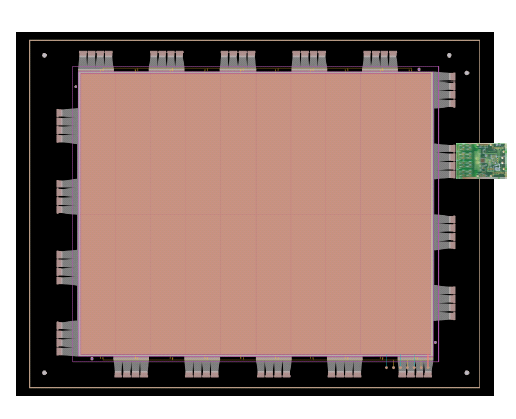 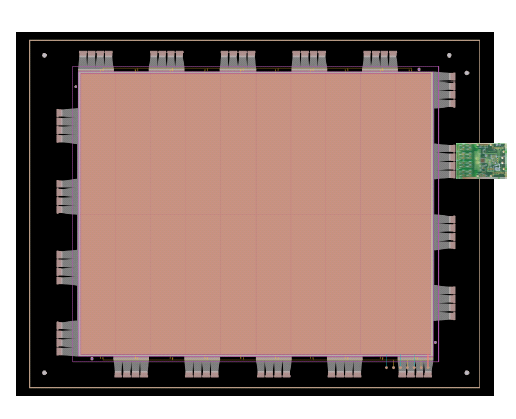 Middle tracker
Interpolated from both front 
and 
back information
7/13/2017
SuperBigbite DAQ and Electronics Alexandre Camsonne
7
Trackers layout
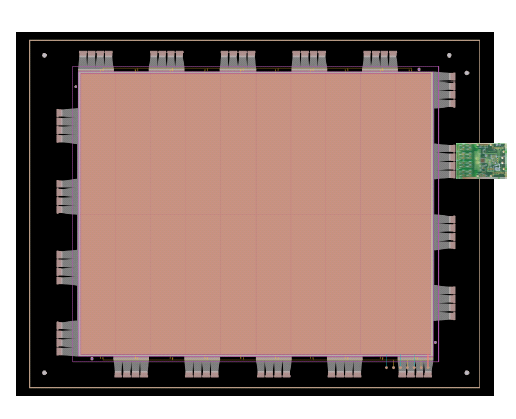 Worst 
case
configuration
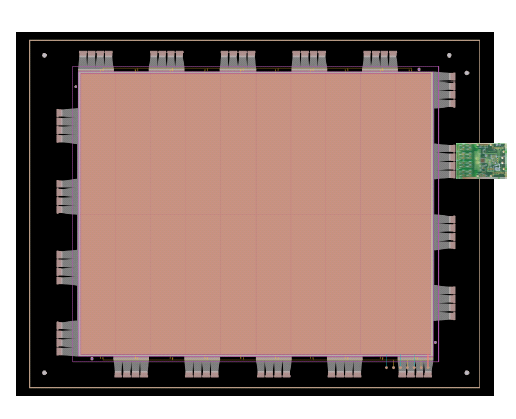 7/13/2017
SuperBigbite DAQ and Electronics Alexandre Camsonne
8
FPP Tracker layout
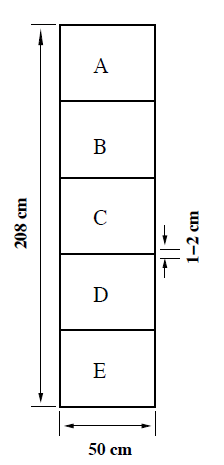 2560
512
2048
7/13/2017
SuperBigbite DAQ and Electronics Alexandre Camsonne
9
Geometrical MPD suppression
Different methods
Use on user input Fast clear MPD 
pro : MPD stay in synch
con :  need more MPD firmware work
only issue trigger for modules of interest and have SSP keep track of number of events to be read
pro : no change to MPD
con : MPDs out of synch and rely on SSP for synchronization, more firmware work
do on SSP or VTP
pro : no hardware change
con : resource intensive, synchronization issues, more work for Ben !
7/13/2017
SuperBigbite DAQ and Electronics Alexandre Camsonne
10
MPD fastclear
L2A
FC1
FCn
HCAL
ECAL
7/13/2017
SuperBigbite DAQ and Electronics Alexandre Camsonne
11
MPD Fastclear timing
0
200 ns
1000 ns
2000 ns
4525 ns
21150 ns
25000 ns
L1
L2

Start reading APV
FC
1
Samp
L
E
6th
S
a
m
p
l
e
Send data to
 SSP
7/13/2017
SuperBigbite DAQ and Electronics Alexandre Camsonne
12
SSP readout performances
1 backplane, 3 APVs, no zero suppression
Disk speed : 98.2 MB/s
Network : 117 MB/s
Backplane VME : 100 MB/s
Can saturate backplane
Expected rate around 15 KHz per MPD
7/13/2017
SuperBigbite DAQ and Electronics Alexandre Camsonne
13
Timeline GEM
Implement first pass SSP data reduction this summer: common noise suppresion running average, 6 samples discard first and 6th sample if highest amplitude
Second pass if required January 2018 with higher priority from Electronics group
 ( CLAS12 run in October )
7/13/2017
SuperBigbite DAQ and Electronics Alexandre Camsonne
14
Fastbus readout
Time : 1877S
Amplitude 1881M
Fastbus max transfer speed : 40 MB/s can use either Intel or Old vxworks VME CPU

ECal : 4 sets of 3 crates, will be able to test performance about 50 MB/s at 100 % occupancy
Cdet : 9 Fastbus crates about 11 MB/s at 10 % occupancy
7/13/2017
SuperBigbite DAQ and Electronics Alexandre Camsonne
15
Fastbus
Good progress from Bob

Tools to check synchronization available

still development to handle event blocking in decoding
7/13/2017
SuperBigbite DAQ and Electronics Alexandre Camsonne
16
HCAL readout
288 channels
2 VXS crates , 18 FADCs
1.5 MHz singles
16 block clusters
FADC 250 MHz 12 bit = 2 bytes
10 samples : 320 bytes , 57.6 MB/s at 100 % occupancy
VETROC or F1 : high resolution TDC, need NINO
VTP need to developped 
2 VETROC for ECAL sums input and MPD fast clear
7/13/2017
SuperBigbite DAQ and Electronics Alexandre Camsonne
17
VTP
New Hall B CTP
Larger FPGA than GTP
2x10 Gig optical links
Plan development of VXS readout for FADC and possibly SSP
7 K$
Have 2 for HCAL
7/13/2017
SuperBigbite DAQ and Electronics Alexandre Camsonne
18
HCAL trigger status
VTP installed
Firmware loaded, need testing

No CODA ROC planned for CODA 2.6 only for CODA3 so no VTP readout
Need to negotiate with DAQ group for CODA 2.6 for readout
Or need to upgrade all Fastbus CPU to Intel for VTP readout ( 10 GigE )
or readout VTP with a CPU or PC at 10 gigE
7/13/2017
SuperBigbite DAQ and Electronics Alexandre Camsonne
19
Network upgrade
Replace hall A router with an Arista switch, reuse existing hall A router as the switch for the racks. This provides dense 10Gig aggregation, with 40Gig expandability. Estimate $30K, 3 month lead time.

Single Mode Fiber Installation in the hall ( required for any speeds>1Gbit/sec), rough estimate $30K, 6 month lead time.
         Counting House to left arm, 24 strand
         Counting House to right arm, 24 strand
          Counting House to Labyrinth, 24 strand
         Counting House to Hall Floor Rack Area, 24 strand

40Gig uplinks to CEBAF center ($20K upgrade to item 2).

Bottomline : 10 Gig capability 30 K$ + temporary fiber 10 gigE
7/13/2017
SuperBigbite DAQ and Electronics Alexandre Camsonne
20
Counting house DAQ disks
Raid array on adaq3
several disks


1GB/s seems doable

Might need to upgrade to hold 72 hours of data : 259 TB

( Hall D about 28 K$ per raid array )
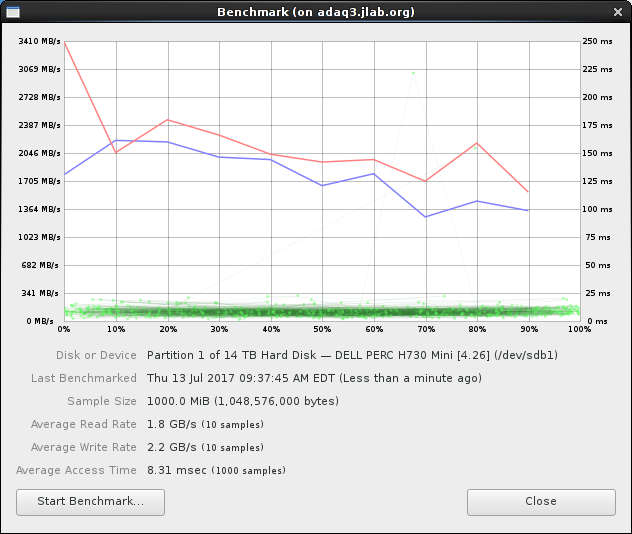 7/13/2017
SuperBigbite DAQ and Electronics Alexandre Camsonne
21
SILO capabilities
Mix of LTO 5 and 6
14 drives LTO 5 and 6 = 2 GB/s
up to 16 drives
each LTO7 drive is 300 MB/s about 10 K$ each
Max : 16 * 300 = 4.8 GB/s
to handle 1 GB/s : 4 drives about 30 K$
increase to 4 GB/s ( 1GB + dup + read ) about 120 K$  
need to write and read at same time
LTO8 available in 4 to 5 years
Need to let IT know our real needs might need more drives
7/13/2017
SuperBigbite DAQ and Electronics Alexandre Camsonne
22
Tape cost
7/13/2017
SuperBigbite DAQ and Electronics Alexandre Camsonne
23
TDIS
BNL TPC readout
https://eic.jlab.org/wiki/index.php/Trigger/Streaming_Readout
streaming TPC readout
7/13/2017
SuperBigbite DAQ and Electronics Alexandre Camsonne
24
Streaming Readout concept
The streaming data are recorded all the time, and broken up in chunks above threshold
25
Only chunks correlated with triggered events are then kept
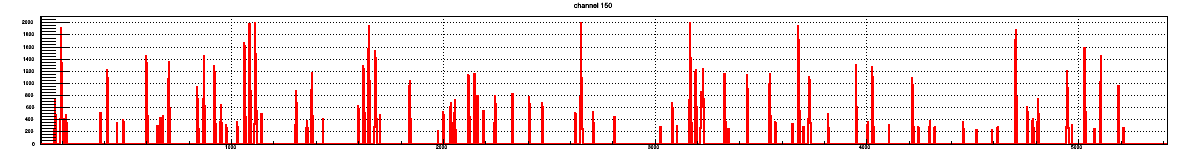 ✖
✖
✖
✖
This results in a greatly reduced data stream
The real-time processing demands are very high
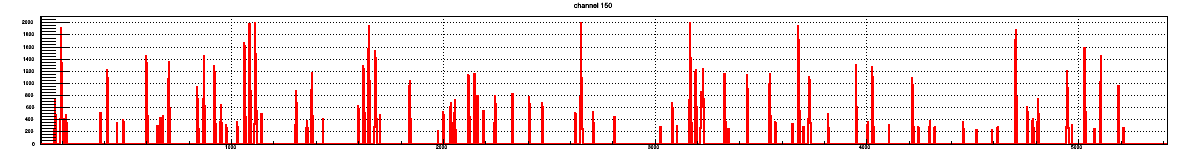 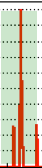 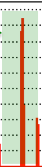 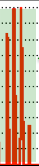 Buffer Box
Buffer Box
Buffer Box
Buffer Box
Buffer Box
FEE
FEE
FEE
FEE
FEE
FEE
DCM
DCM
DCM
DCM
DCM
DCM
DCM
DCM
DCM
DCM
DCM
DCM
DCM
DCM
DCM
DCM
DCM
DCM
The streaming TPC readout
10+ Gigabit
Crossbar
Switch
EBDC
EBDC
EBDC
EBDC
EBDC
EBDC
DAM
DAM
DAM
DAM
DAM
DAM
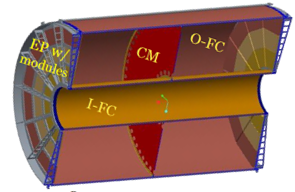 Buffer Box
To RCF/
HPSS
Buffer Box
TPC
Data Concentration
Same components as shown before
DAM	  Data Aggregation Module
EBDC	  Event Buffering and Data Compressor
26
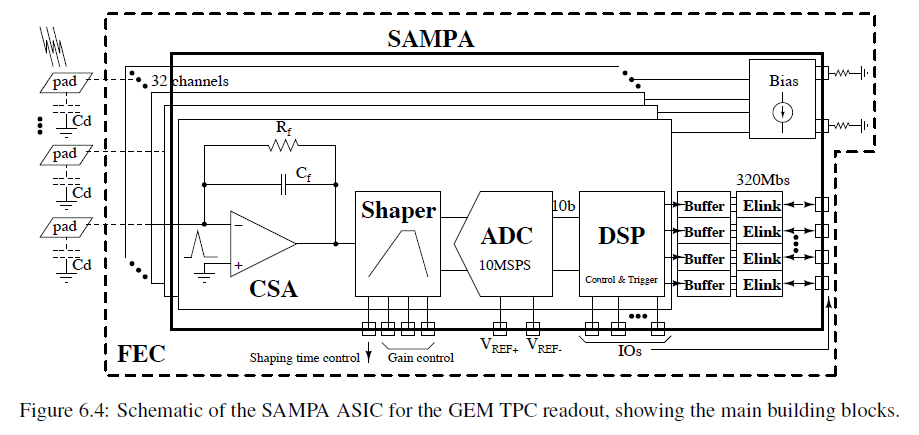 Front-End – ALICE SAMPA Chip
ASIC developed for ALICE for the TPC
More functionality than we would need while streaming
10Ms/s @ 10Bit -> 100Mbit/s internally, 32channels
This oversubscribes its external links
Above-threshold waveform delivery – send chunks of the waveform around samples “sticking out” above a threshold + bookkeeping
Estimate 5 samples/channel/hit and 3 channels -> 15 samples/”hit”
8 Sampa chips on one Front-end card – 256 channels
~400 FEE cards
27
Data path overview
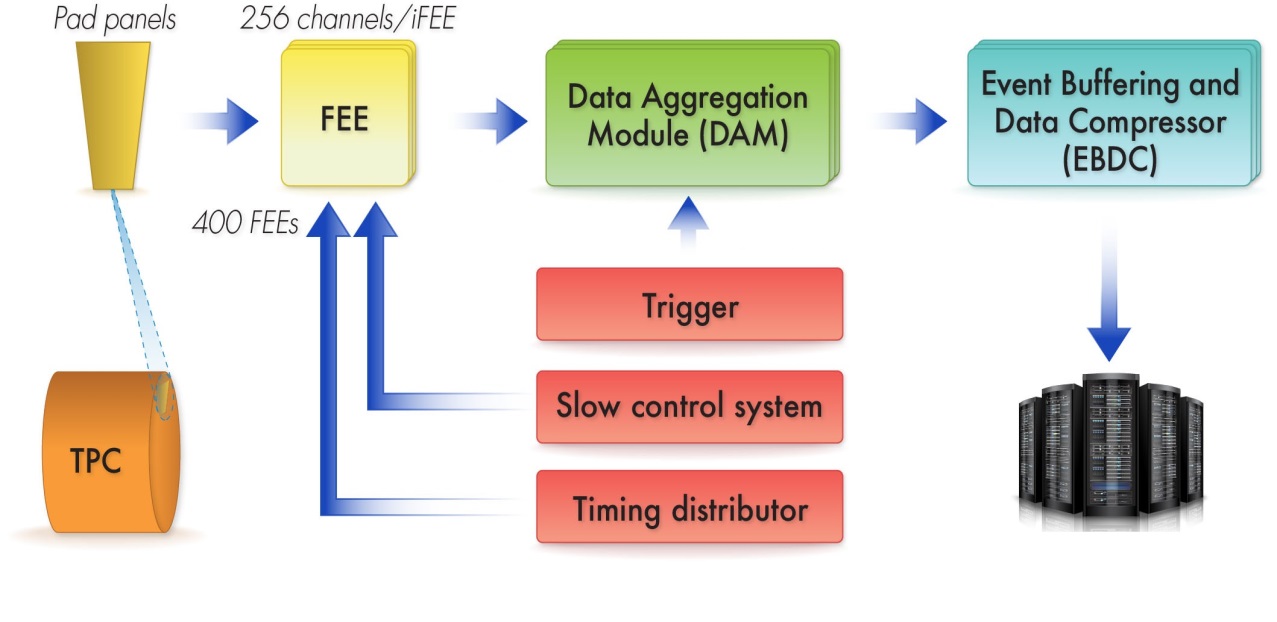 Buffer box
About 10 PCs (EBDC) with
one FELIX card each
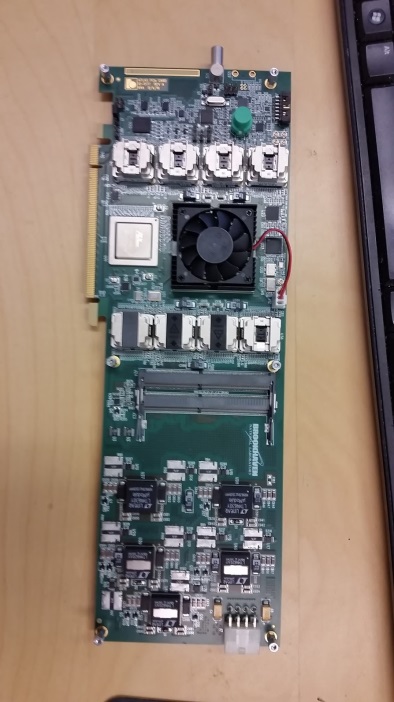 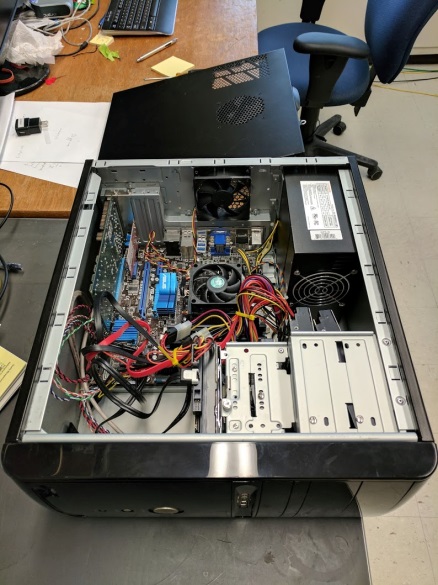 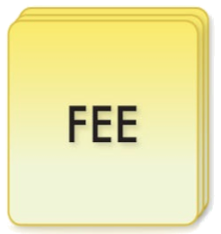 +
Up to 48 FEE->Card
(48 fibers)
ATLAS Felix PCIe card
28
Man power
Fastbus/ECAL
M. Jones, B. Michaels, J. Gu, B. Moffit
HCAL
B. Raydo, A. Camsonne
GEM readout
E. Cisbani, B. Moffit, A. Camsonne, P. Musico, B. Raydo, S. Riordan, D. Di
BigBite : E. McLelan
7/13/2017
SuperBigbite DAQ and Electronics Alexandre Camsonne
29
Simulation work
Test data reduction algorithm on simulated data for GEM

Occupancies different detectors GMn, Gep for different kinematics start to look at SIDIS, TDIS
7/13/2017
SuperBigbite DAQ and Electronics Alexandre Camsonne
30
Conclusion
Need evaluate data rates after reduction for all experiments especially GEp5 aiming at 500 MB/s (no major upgrafe )
If more than 1 GB/s need network/SILO/disks upgrade need to discuss with IT
Ongoing development on SSP : first iteration end of summer
HCAL trigger in testing
Good progress Fastbus
Look ahead future experiments SIDIS, TDIS
7/13/2017
SuperBigbite DAQ and Electronics Alexandre Camsonne
31